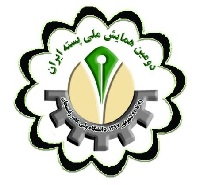 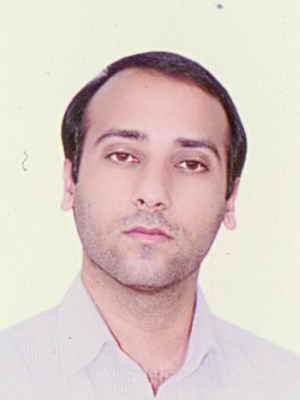 اثر تنش قلیائیت بر رشد و خصوصیات فیزیولوژیکی انجیلی (Parrotia persica)
حمیدرضا روستا، واحد باقری، حمیدرضا کریمی
به ترتیب  استاد، دانشجوی دکتری و  استاد دانشگاه ولی عصر (عج) رفسنجان
نويسنده مسئول: واحد باقری
نتايج و بحث
چکيده
مقدمه
مواد و روش‏ها
.